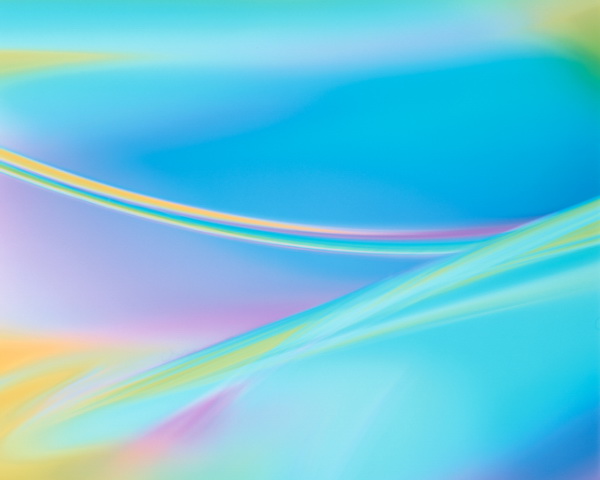 МУНИЦИПАЛЬНОЕ БЮДЖЕТНОЕ ДОШКОЛЬНОЕ ОБРАЗОВАТЕЛЬНОЕ УЧРЕЖДЕНИЕ -  ДЕТСКИЙ САД КОМБИНИРОВАННОГО ВИДА № 18
Тема: «Игра – труд как средство приобщения к труду»
Выполнила:
Липинская М. Б.
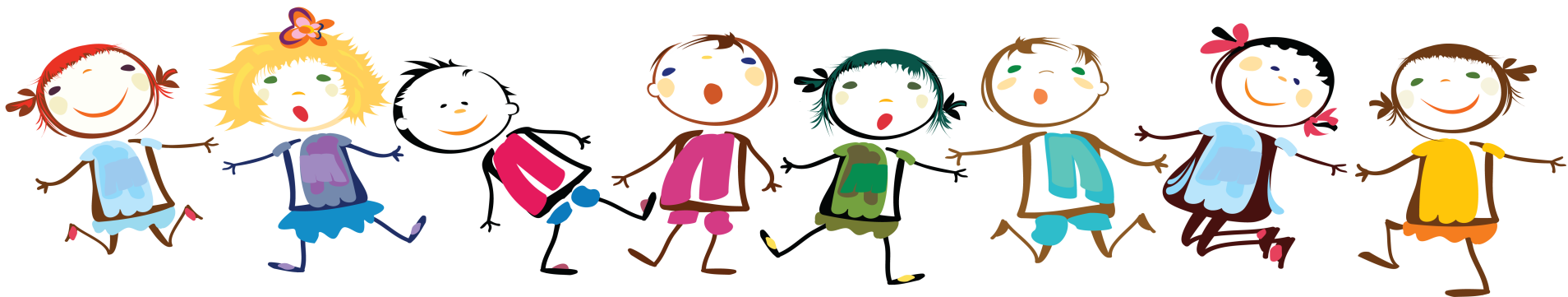 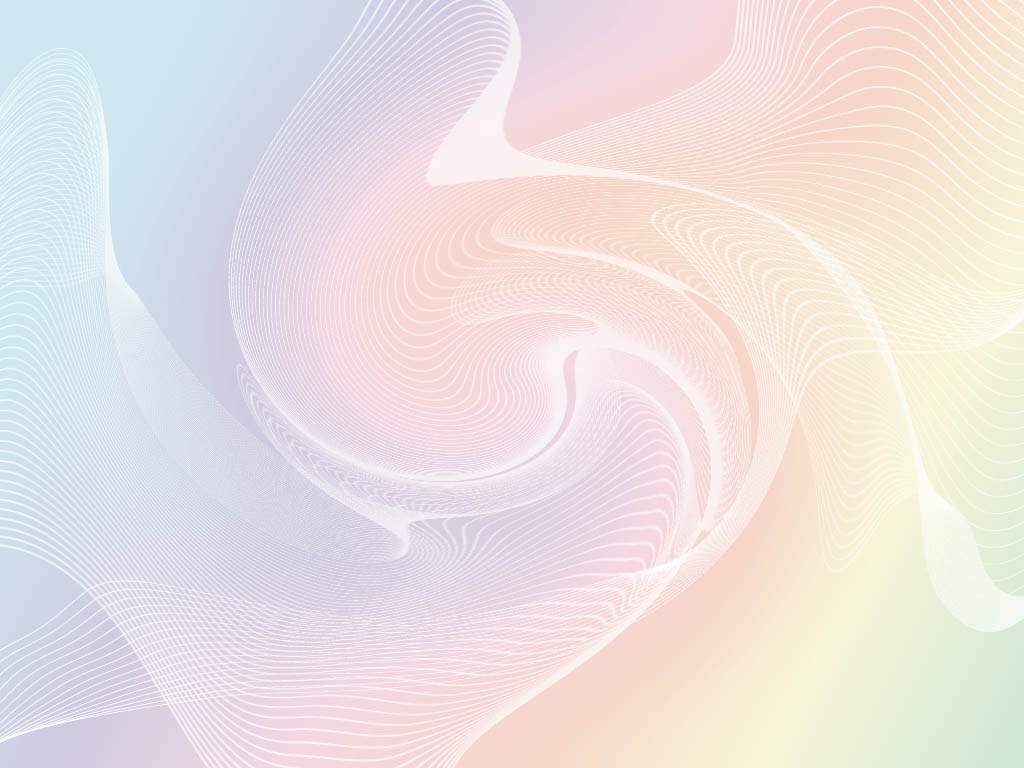 «Труд – основное условие всей человеческой жизни -
  и при том в такой степени, что мы в известном смысле 
  должны сказать: ТРУД создал самого человека»
                                                                      Ф. Энгельс
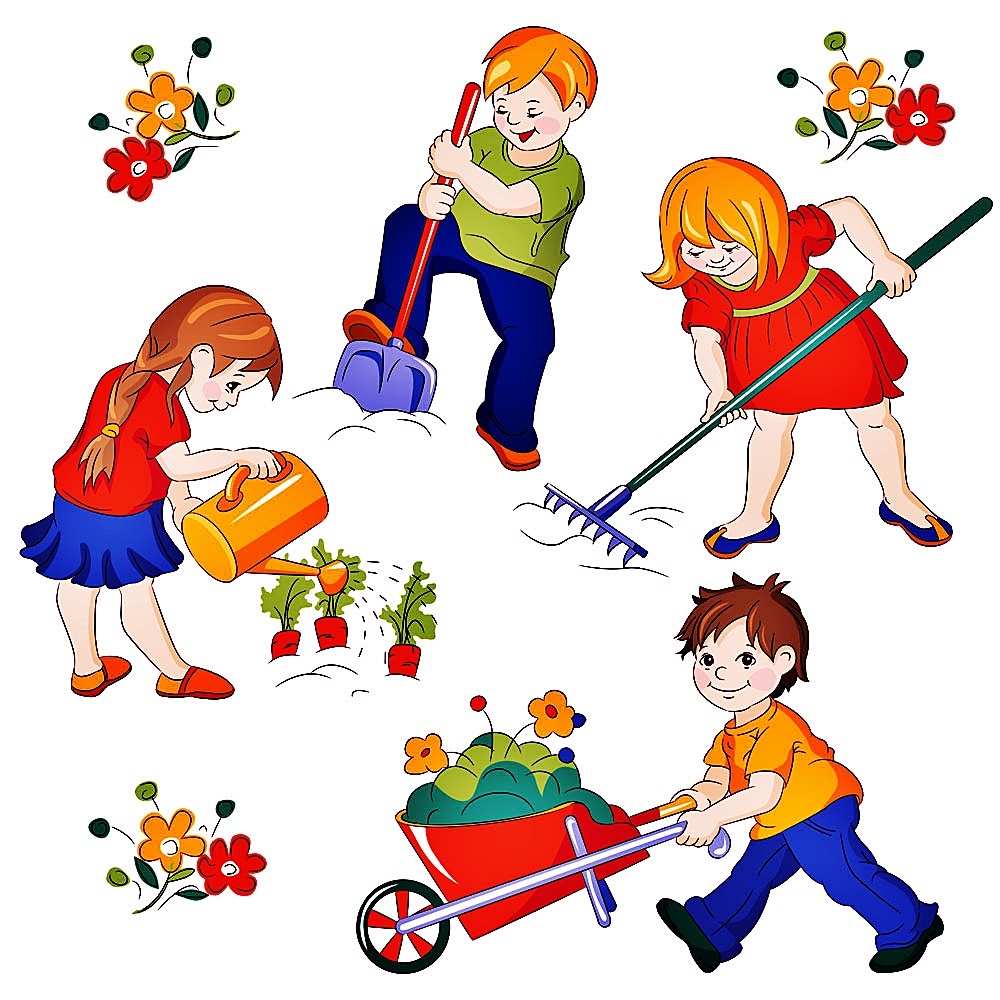 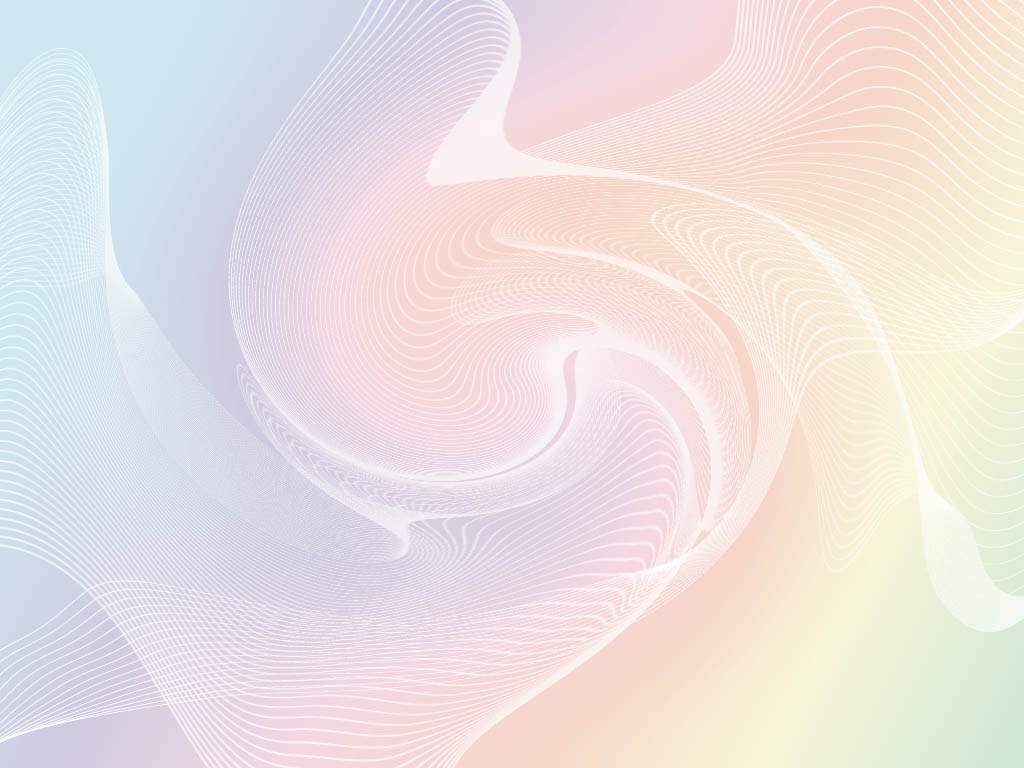 Виды труда:
Самообслуживание
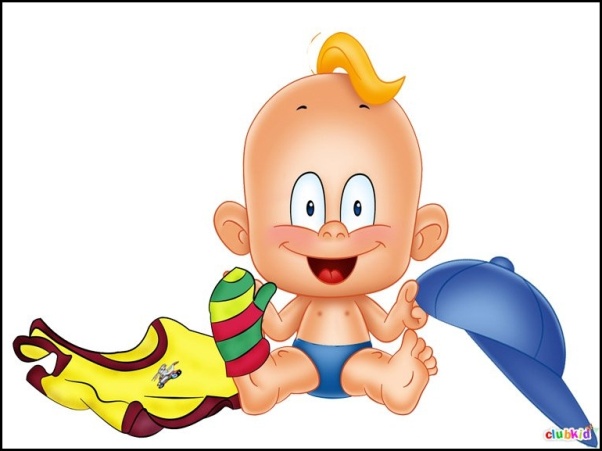 Хозяйственно-бытовой труд
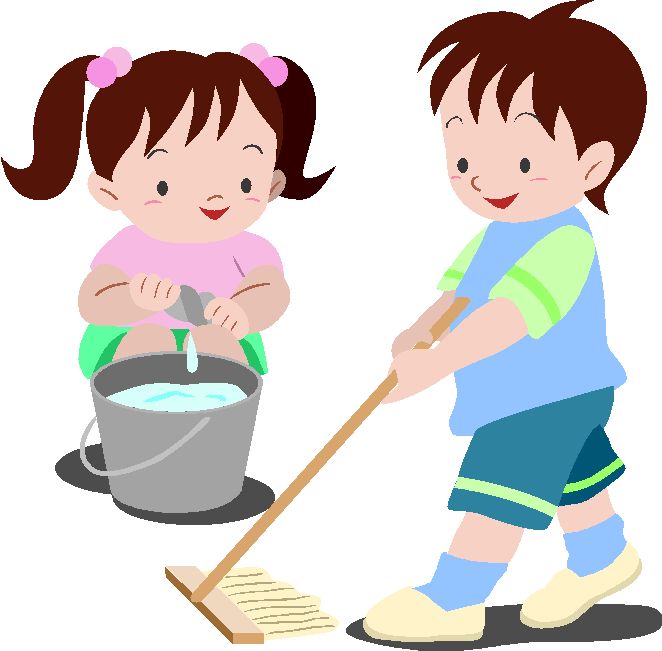 Труд в природе
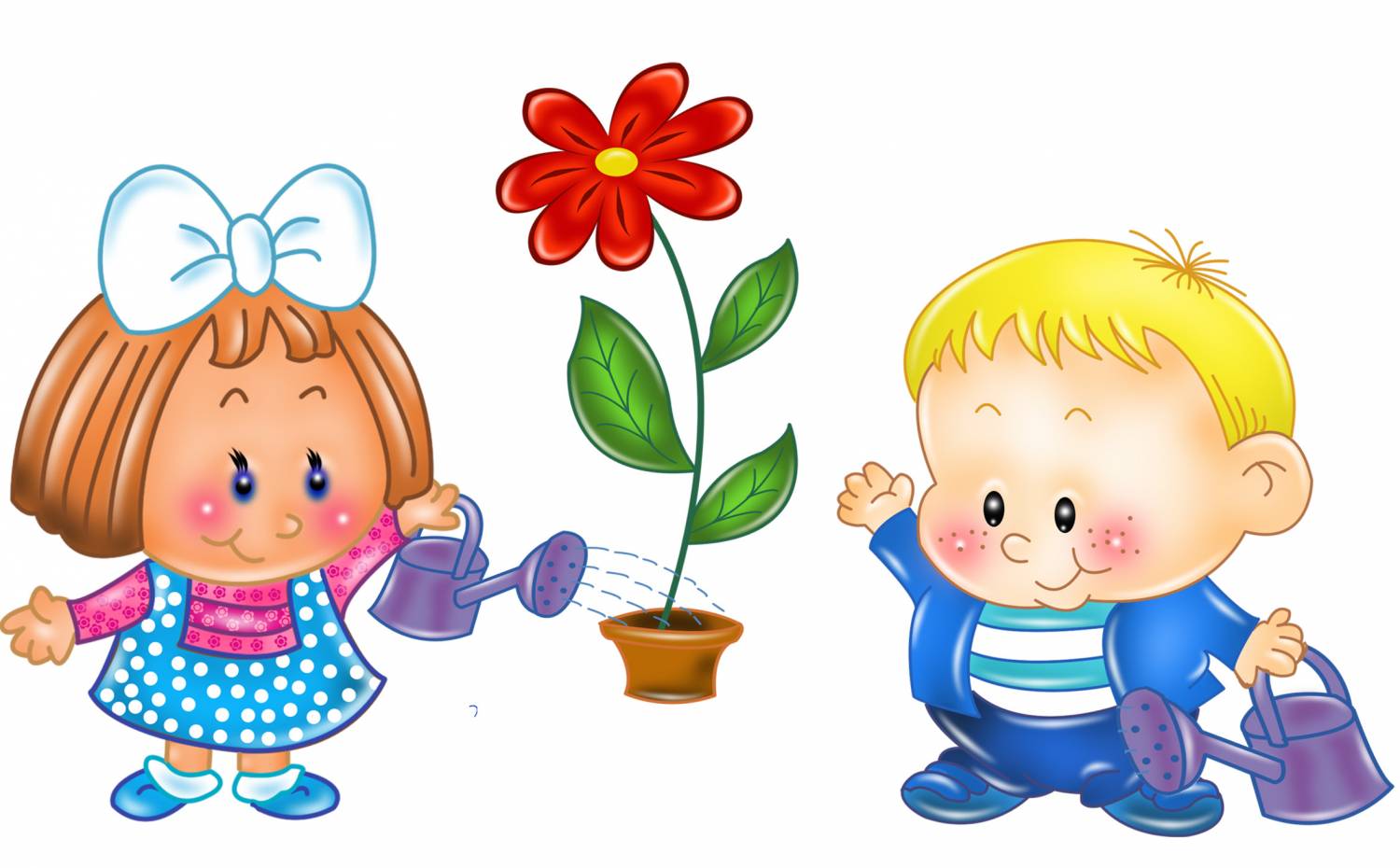 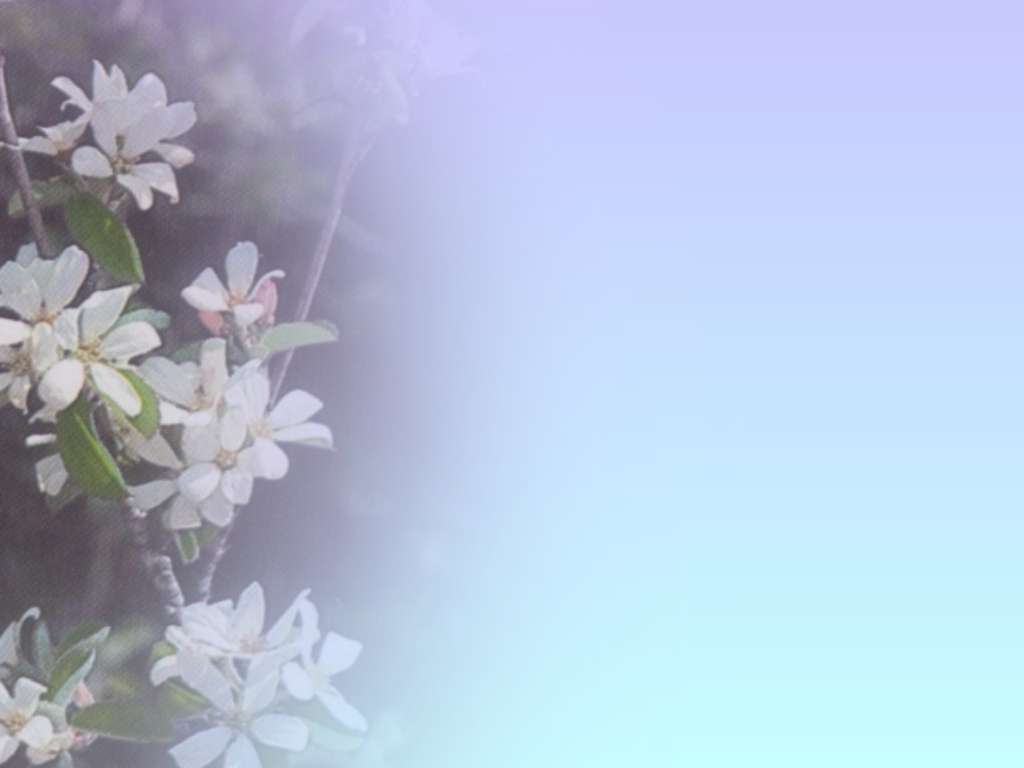 Формы ознакомления детей с трудом

 Наблюдение за трудом дворника, сантехника, охранника, повара, медработника, муз. работника, мл. воспитателя и воспитателя
 Экскурсии на кухню, в медицинский кабинет,  в прачечную
 Чтение худ. Литературы
 Рассмотрение картинок и иллюстрации связанные с трудом
 Дидактические игры
 Организация посильной помощи взрослым
 Организация совместного труда детей со взрослыми
 Ознакомление с трудом через игры (дидактические, речевые, сюжетно-ролевые)
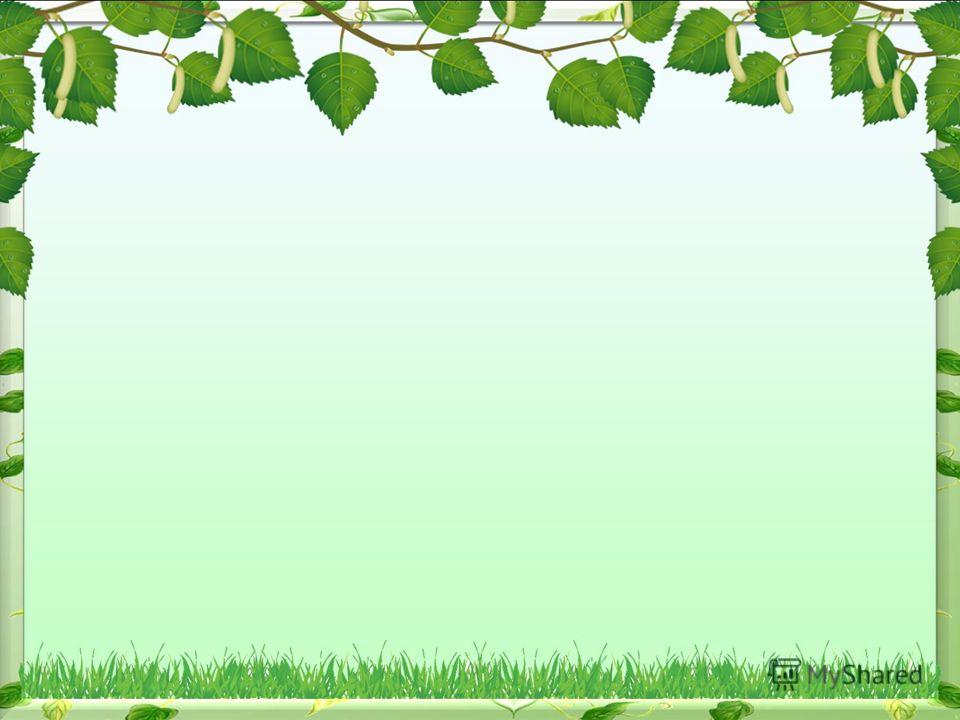 «Труд в детском саду»
Кто на свете самый главный, 
Самый добрый, самый славный?
Кто он?
Как его зовут?
Ну, конечно, 
Это ТРУД !
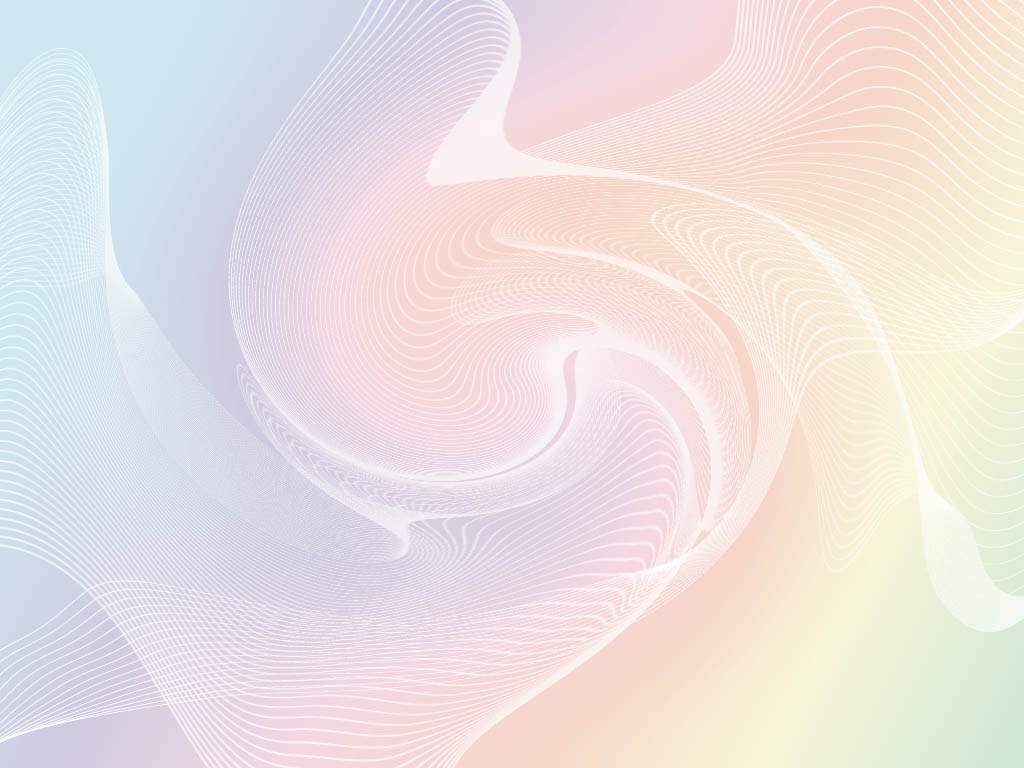 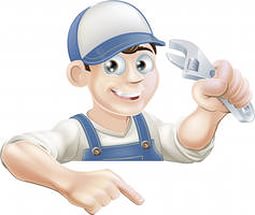 Наблюдение за работой сантехника
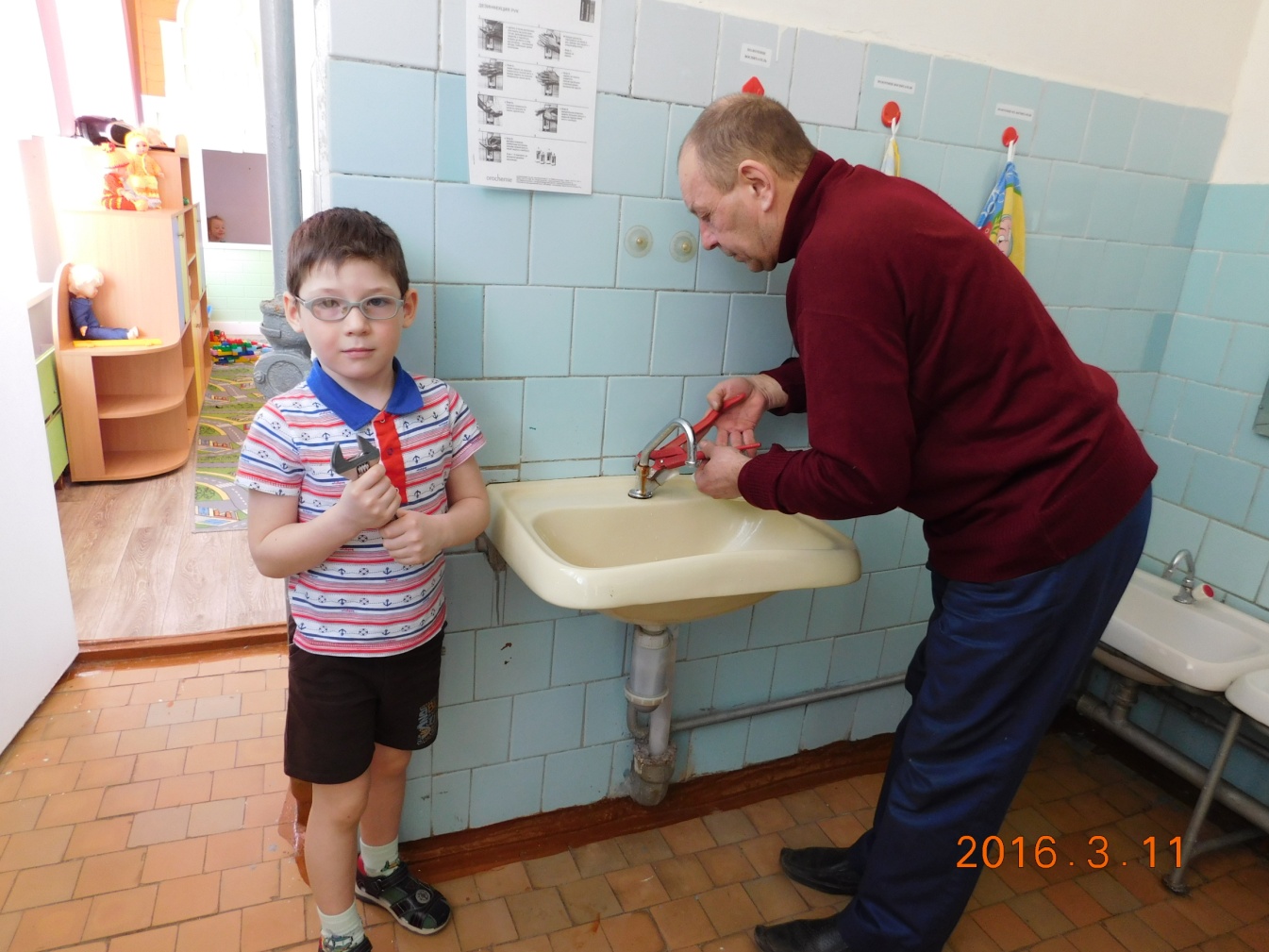 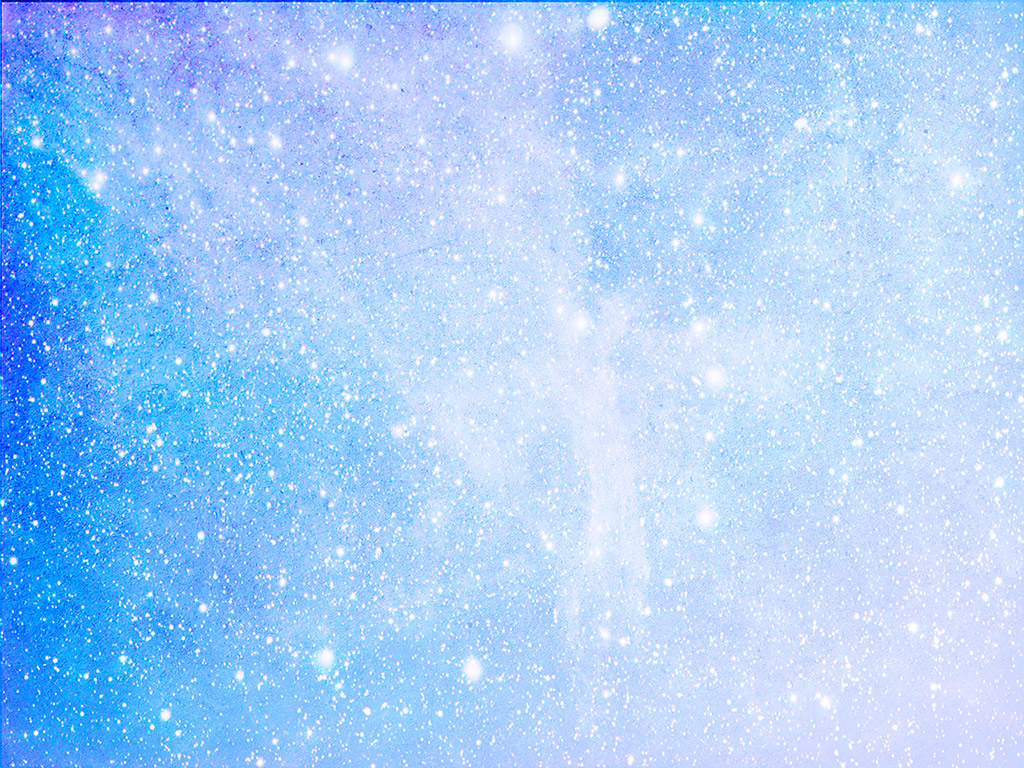 Помощь младшему воспитателю
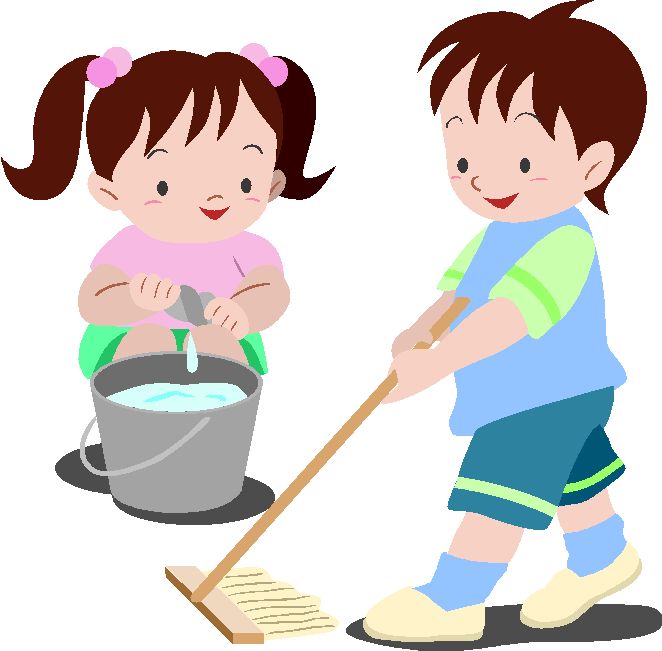 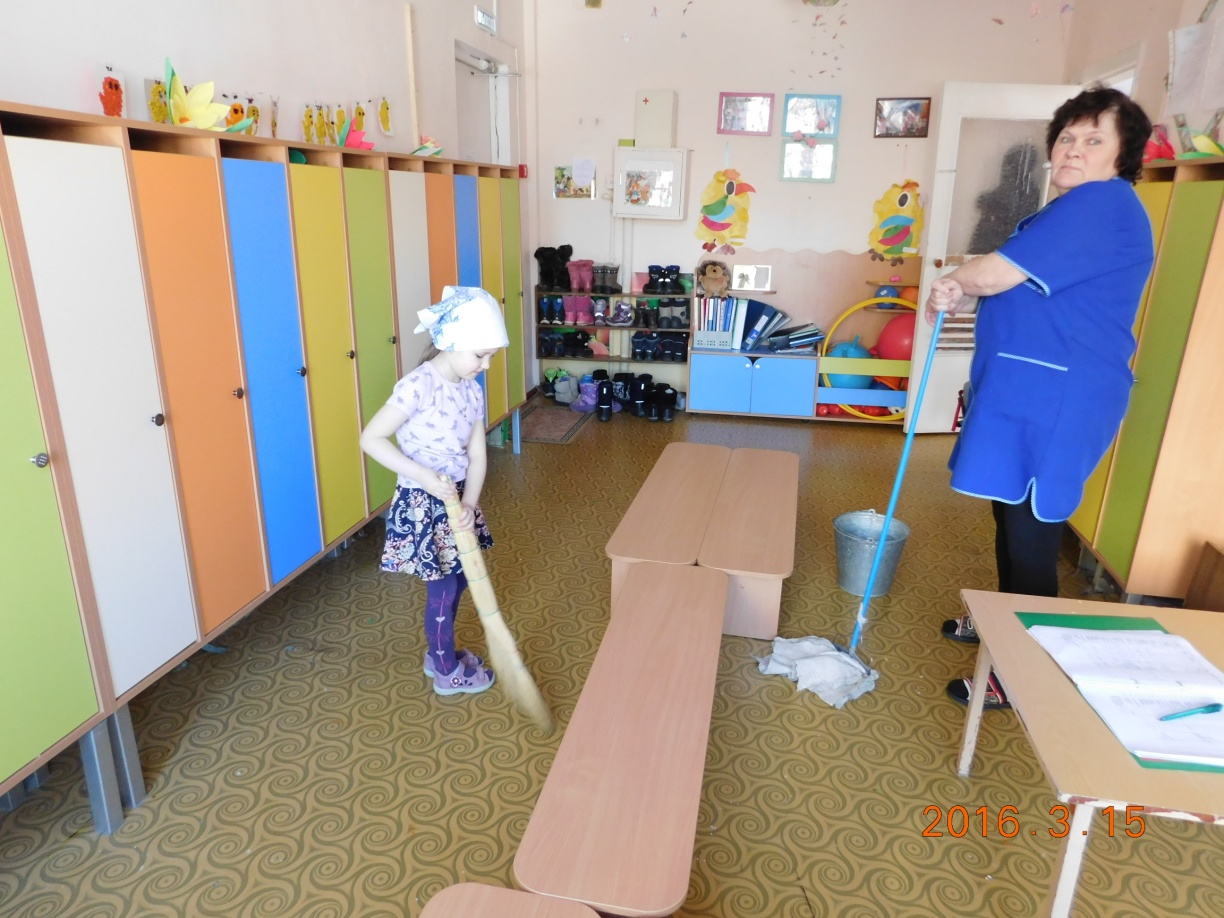 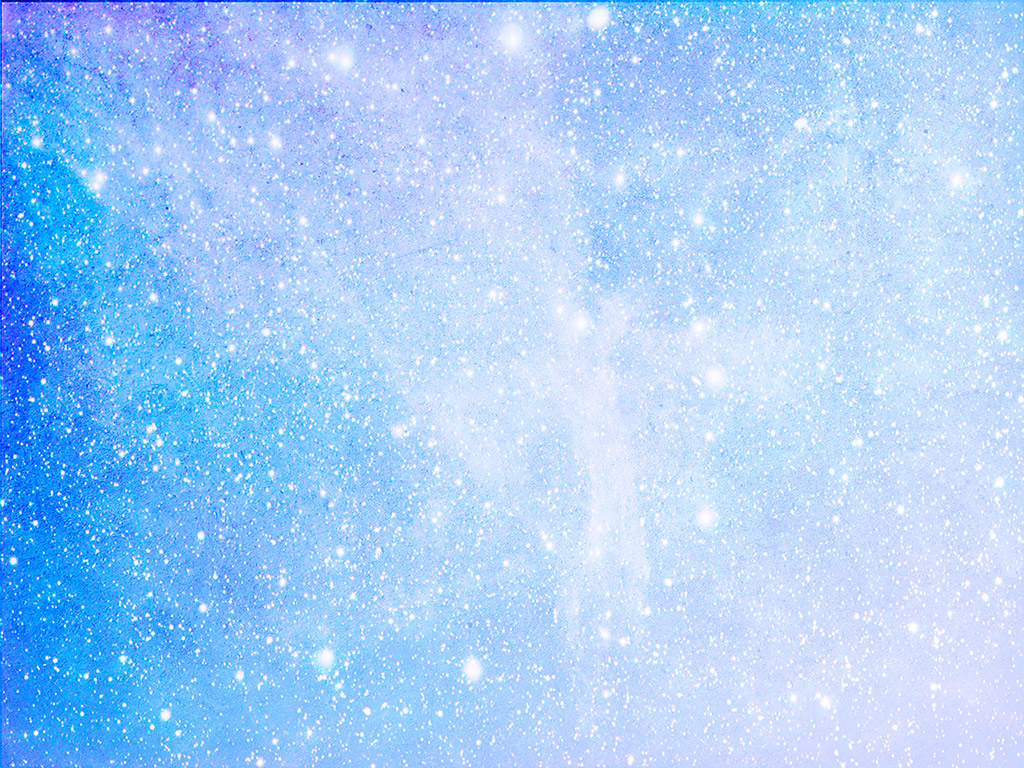 Уход за комнатными растениями
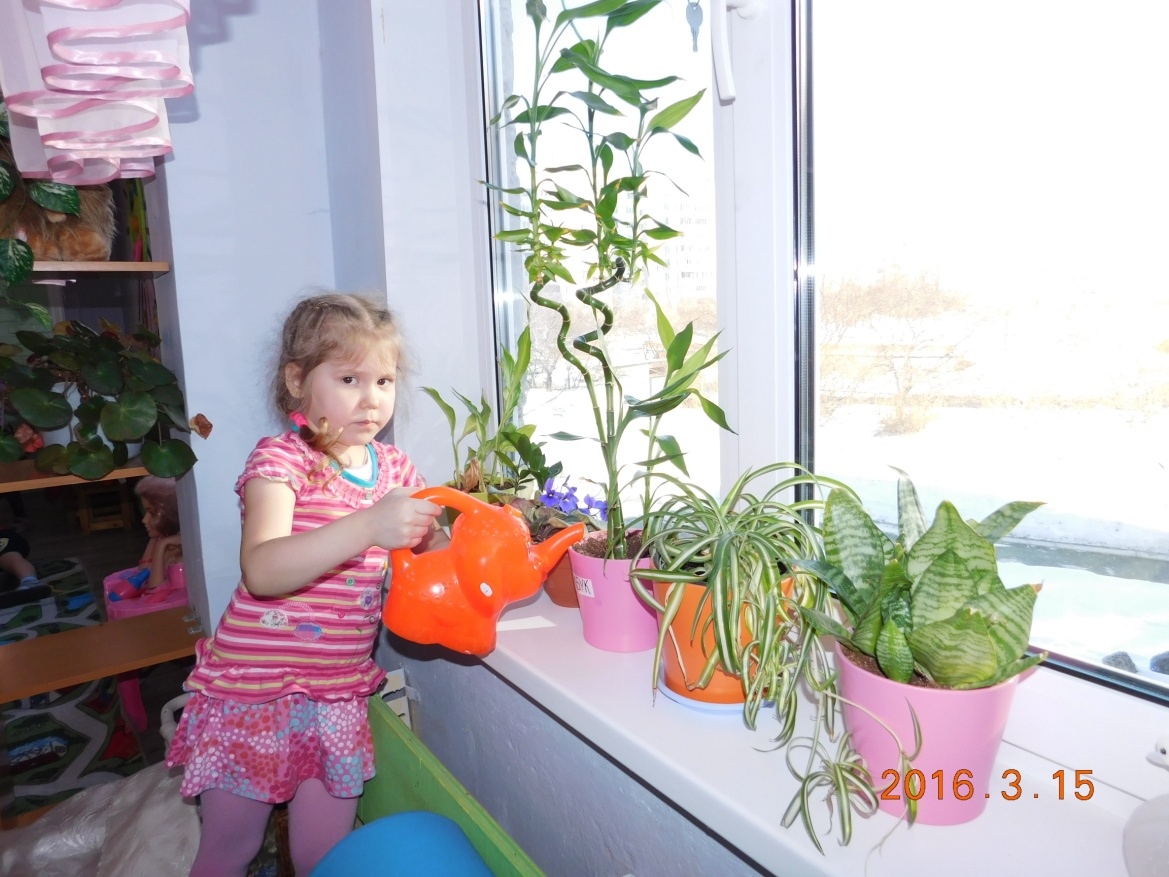 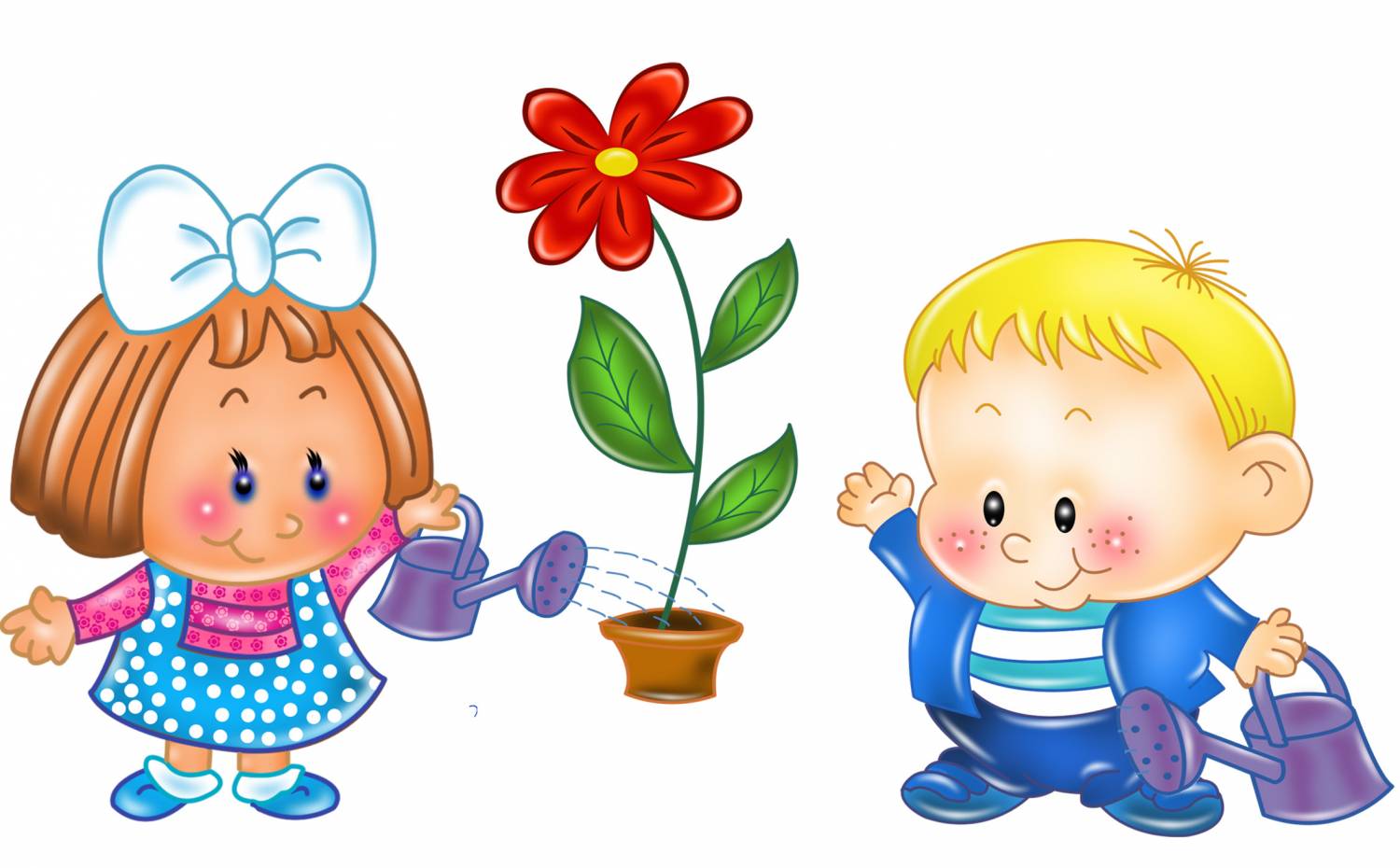 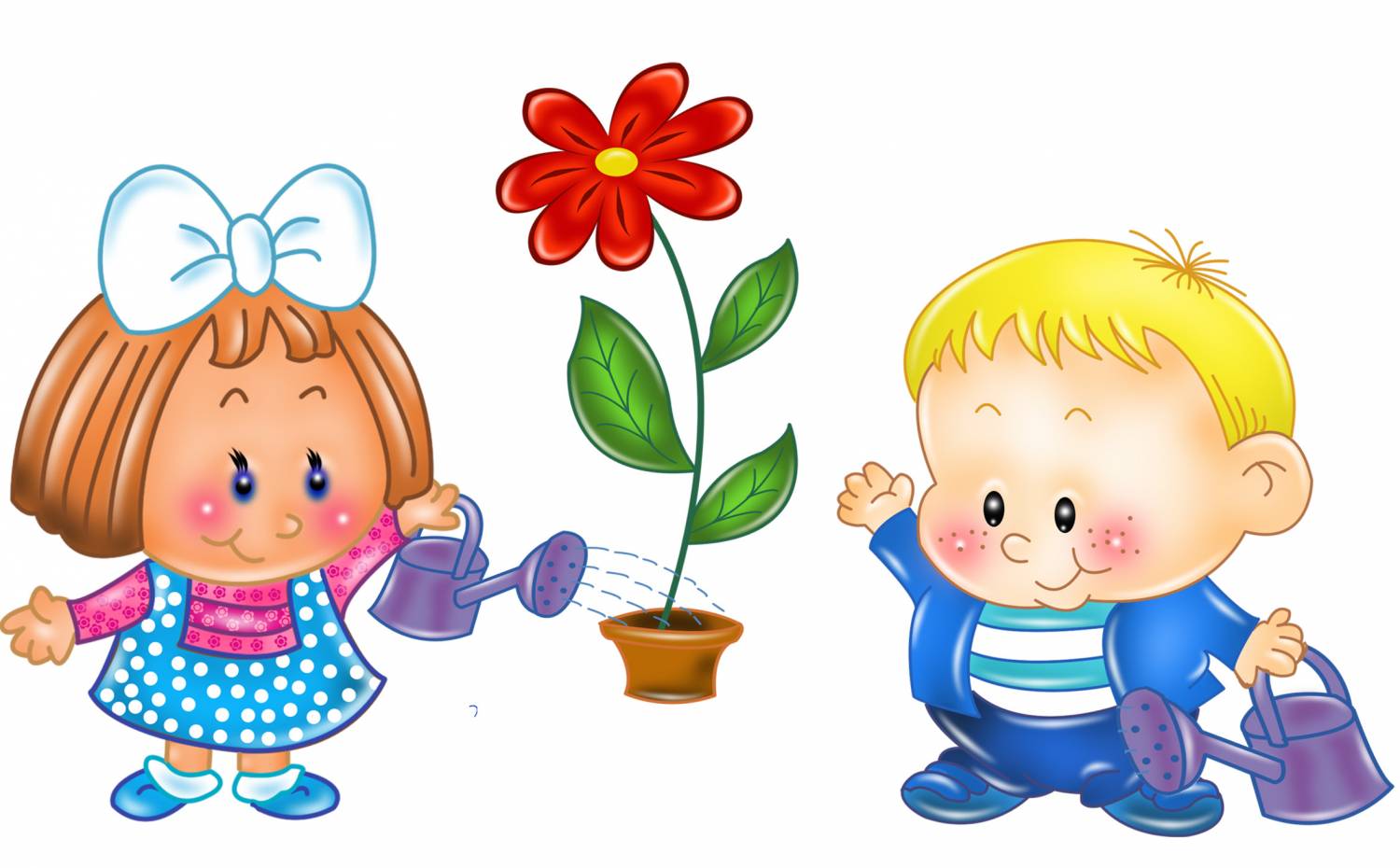 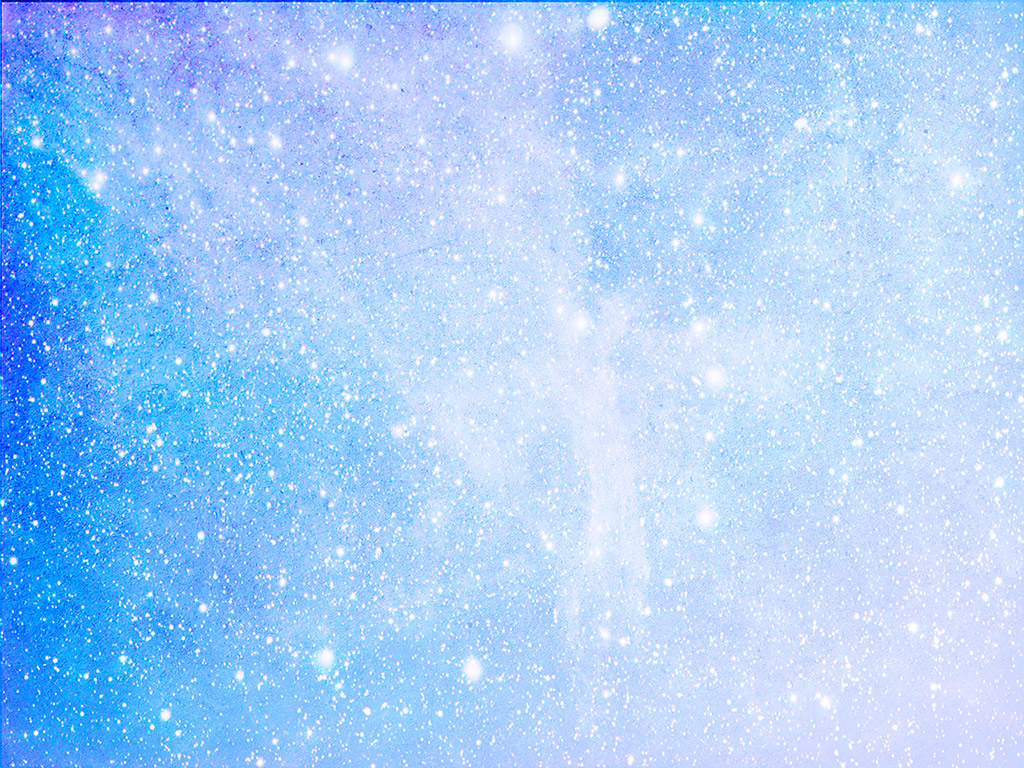 Дежурство по  столовой
Сюжетно-ролевая игра
«Повар в детском саду»
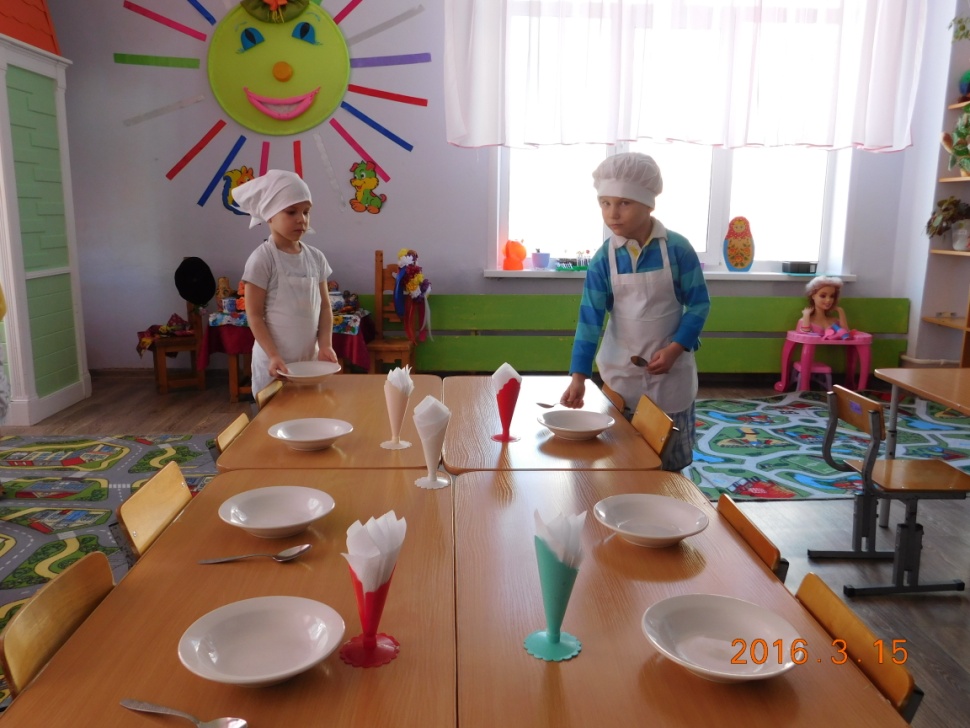 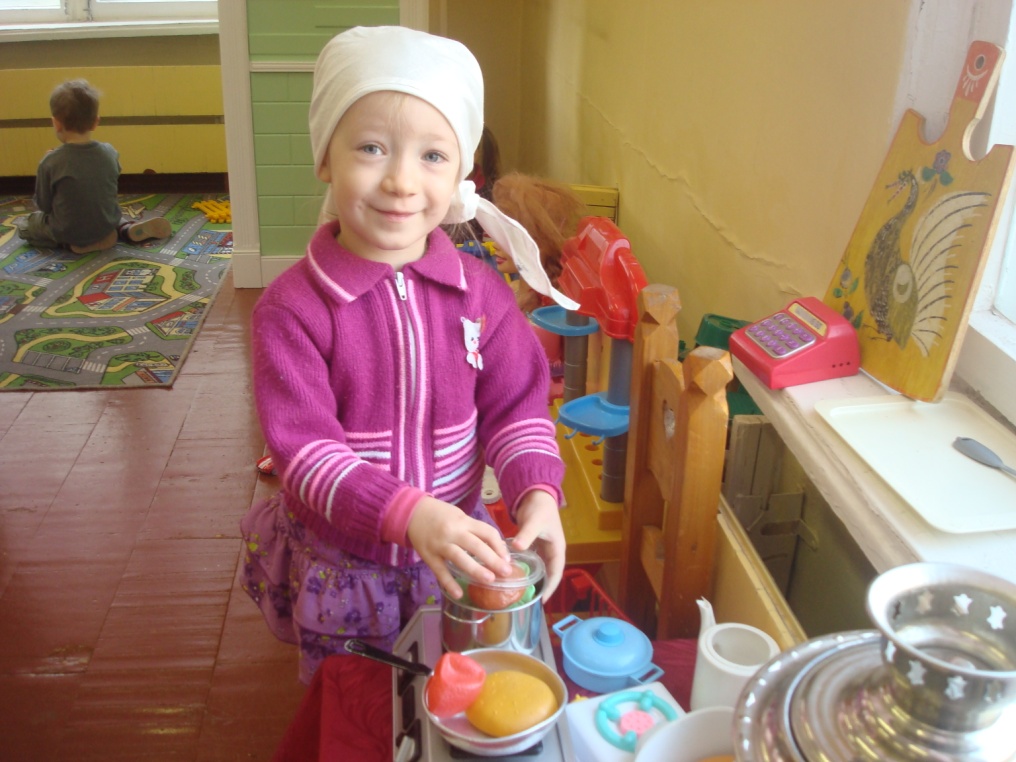 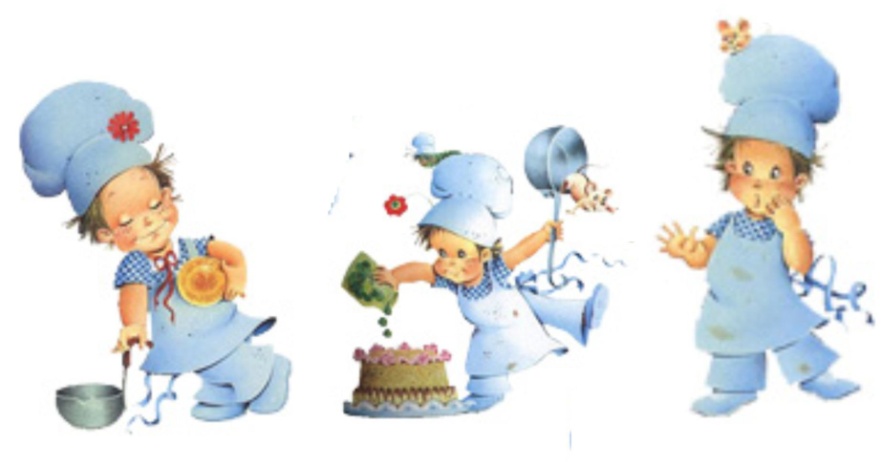 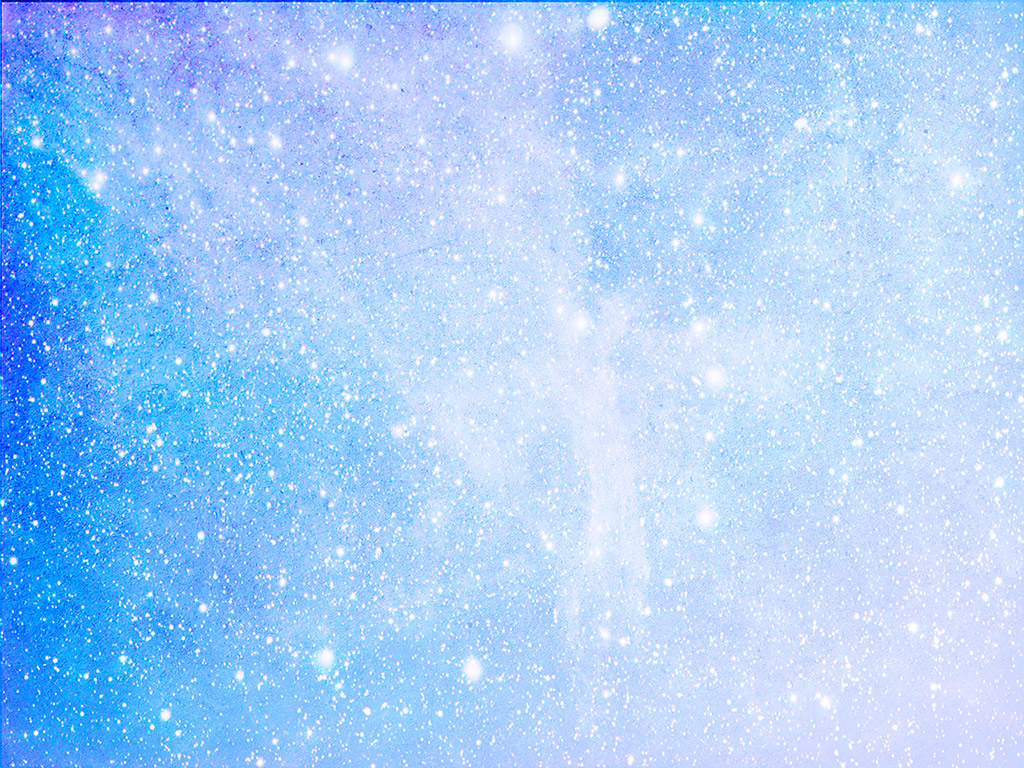 Сюжетно-ролевая игра «Врач в детском саду»
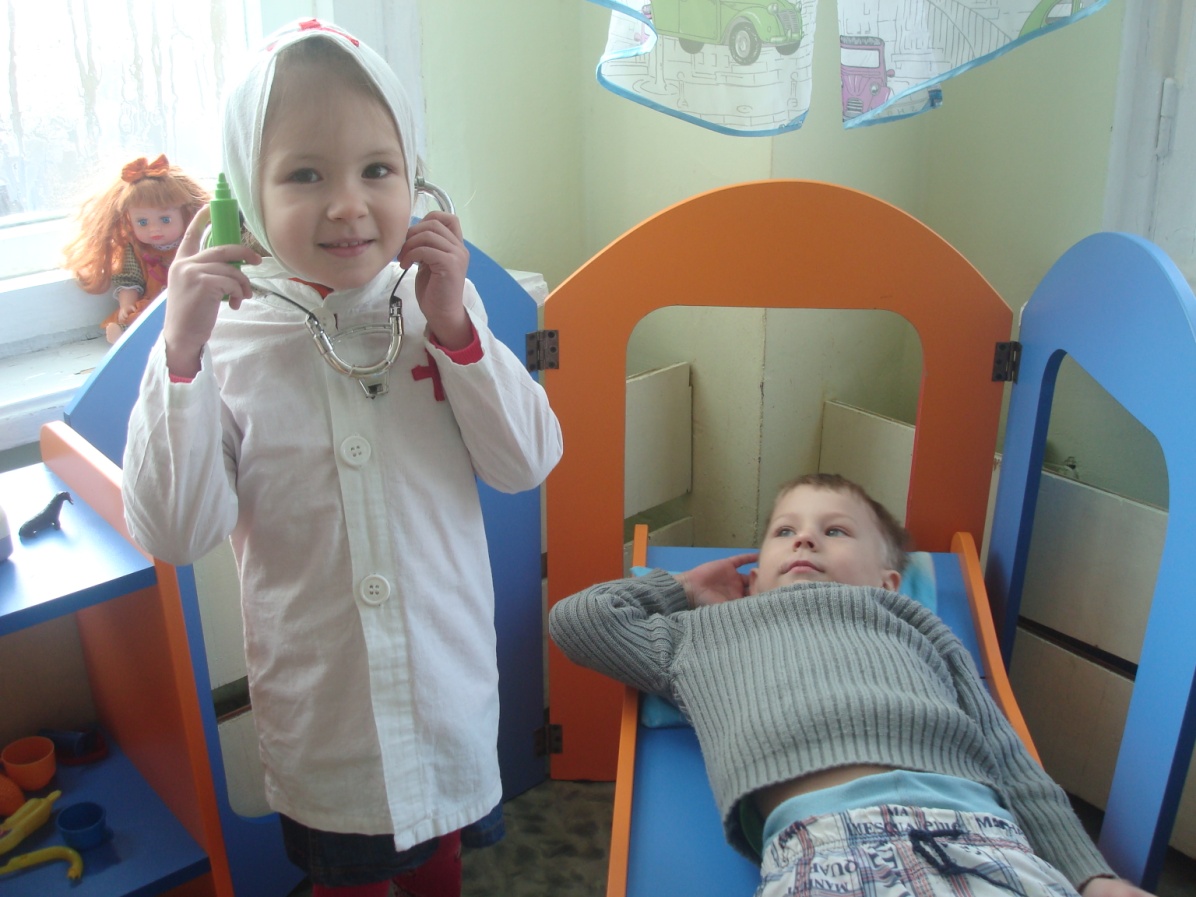 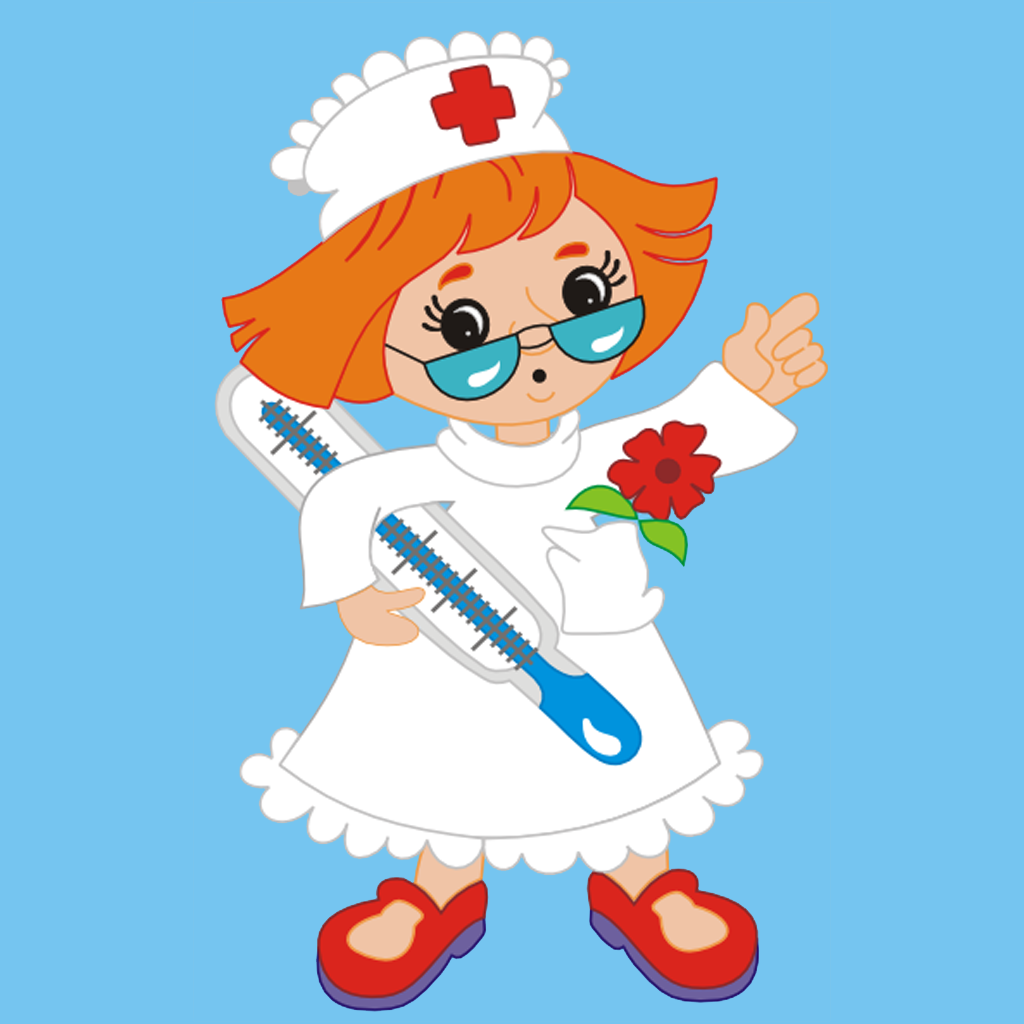 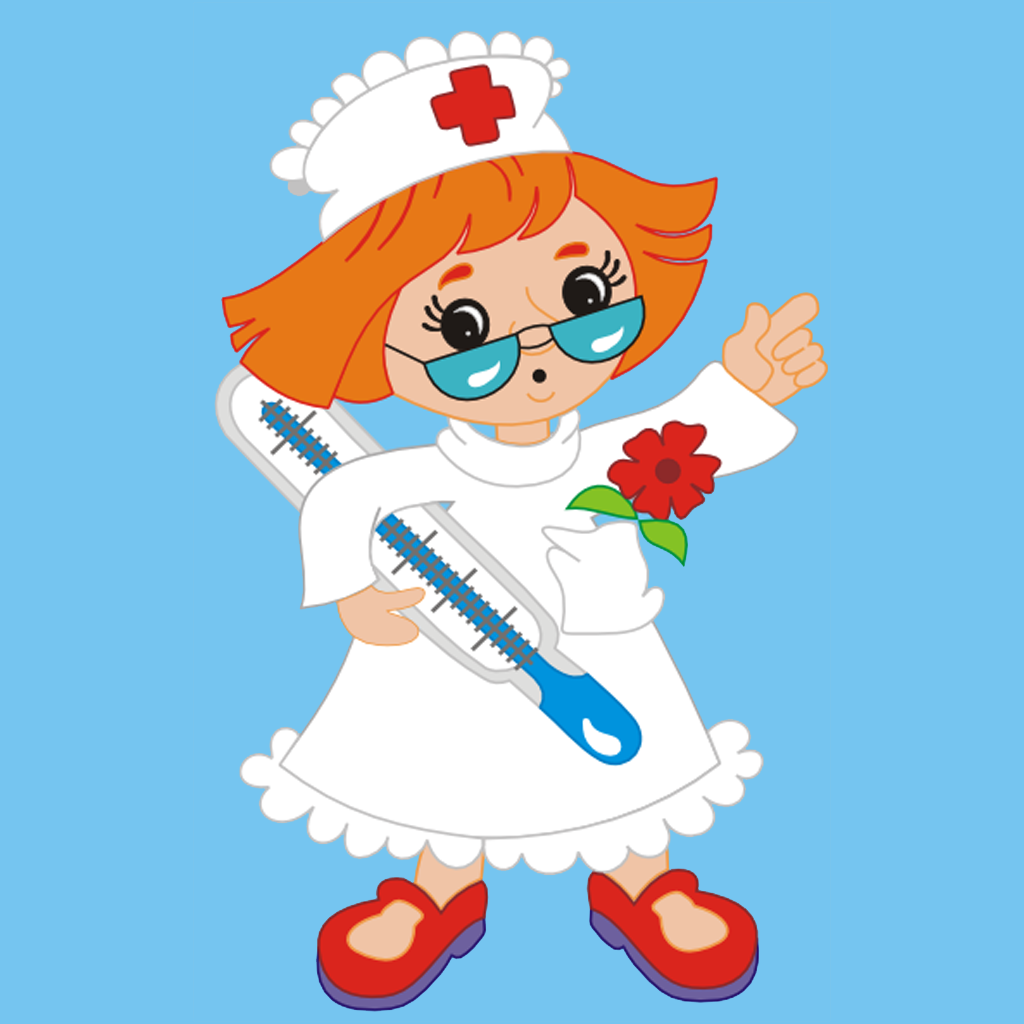 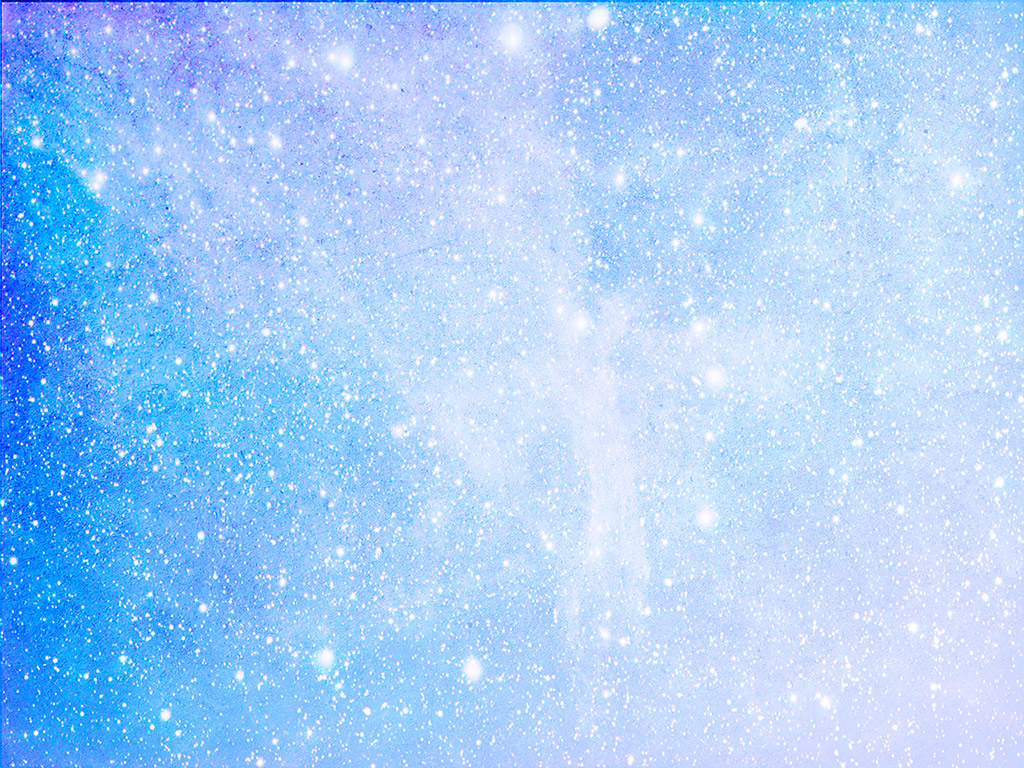 Сюжетно-ролевая игра «Воспитатель детского сада»
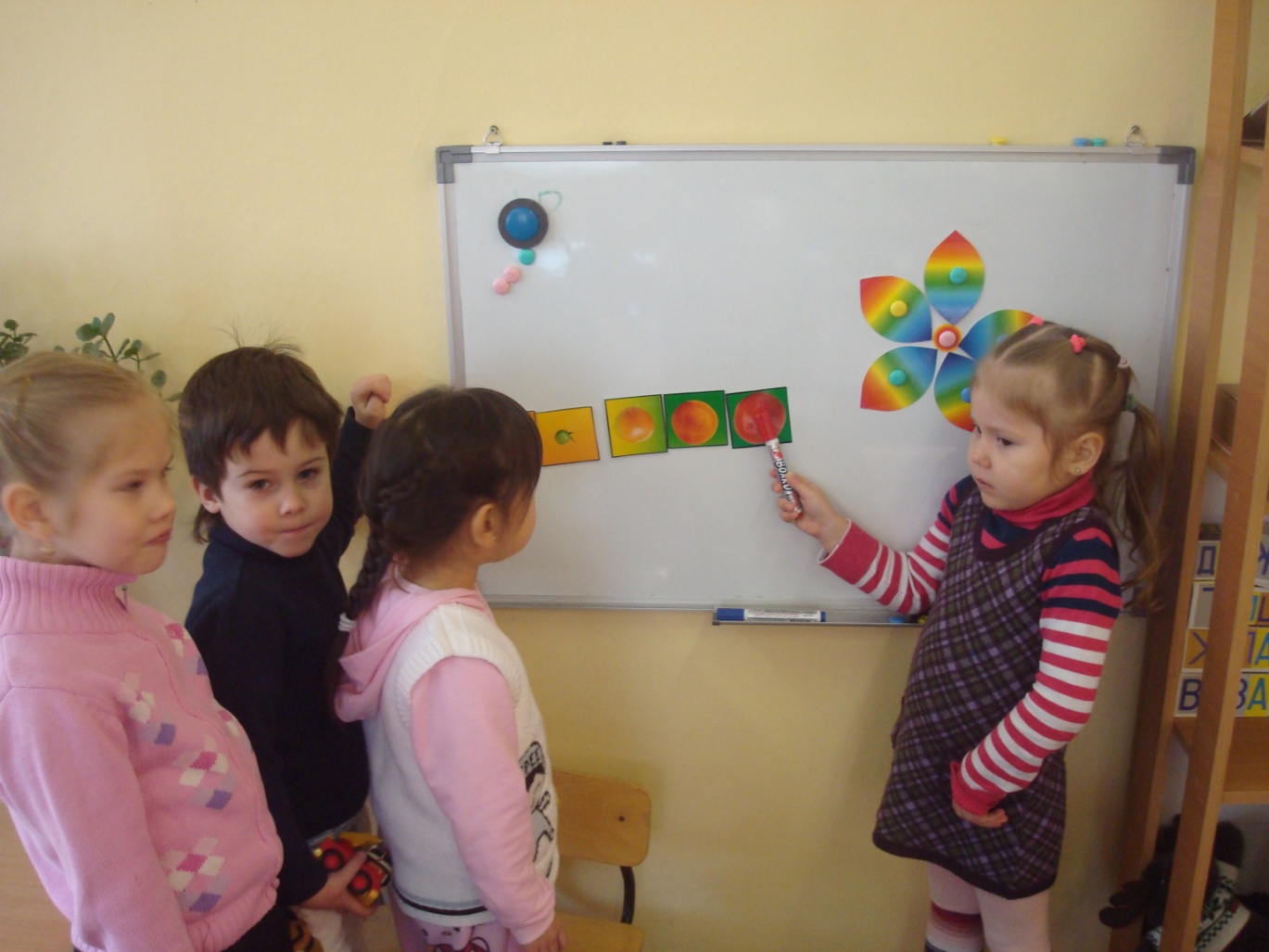 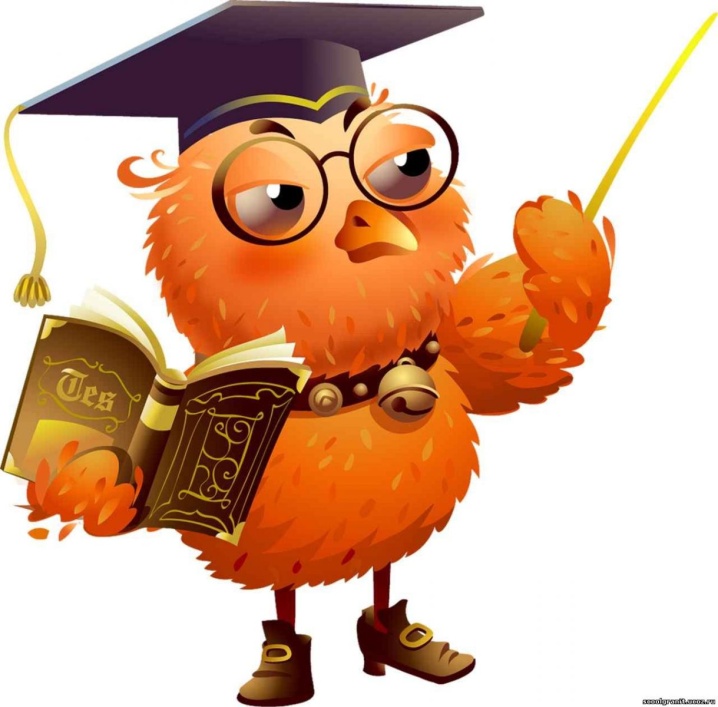 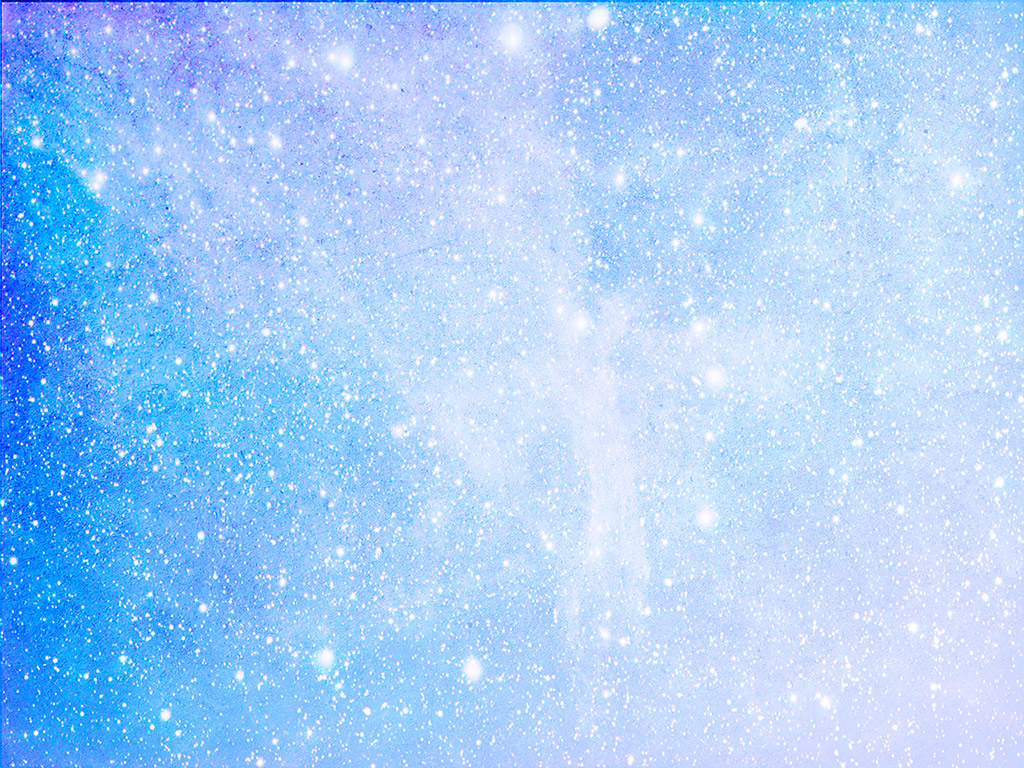 Сюжетно-ролевая игра «Музыкальный руководитель в детском саду»
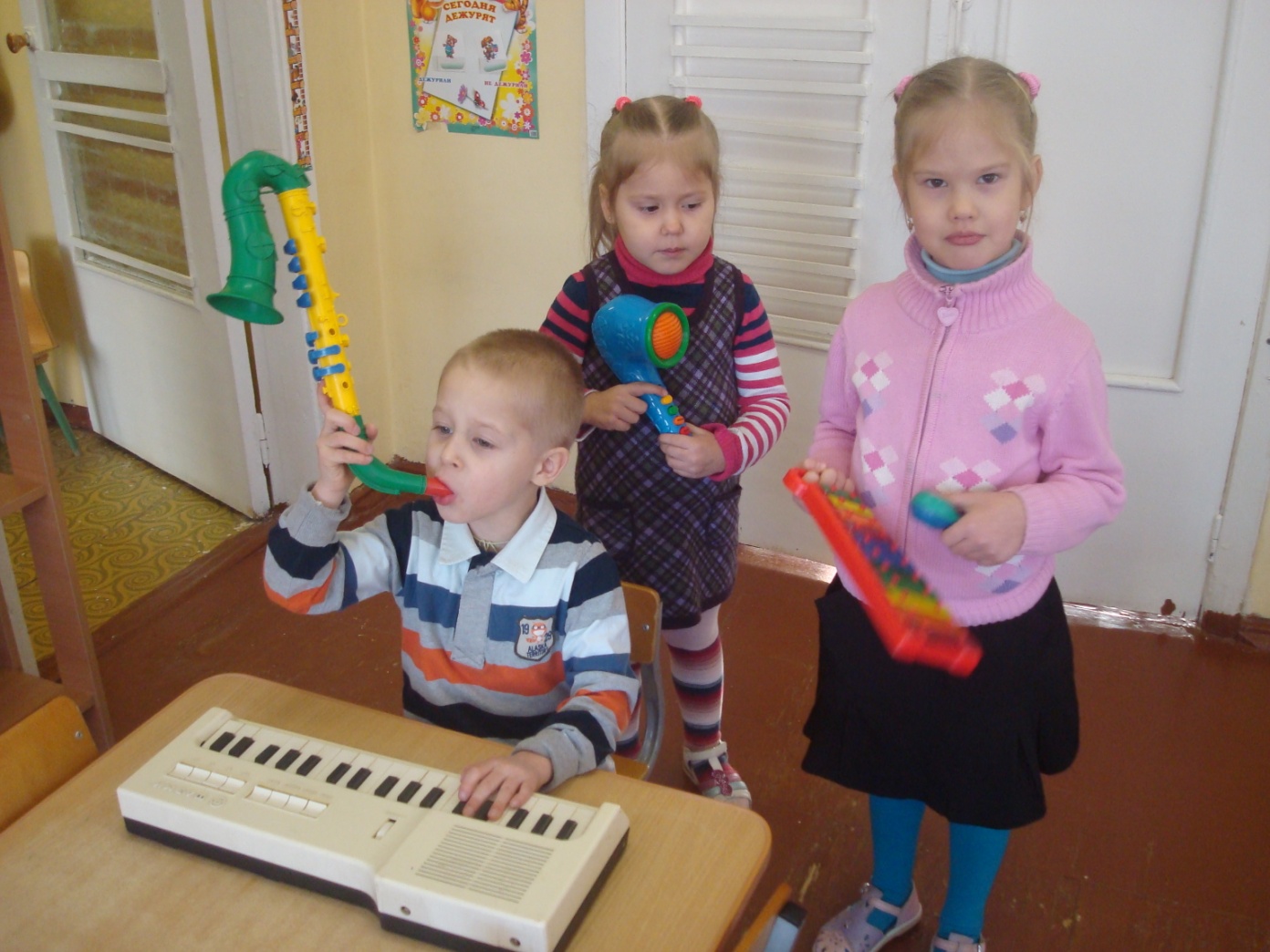 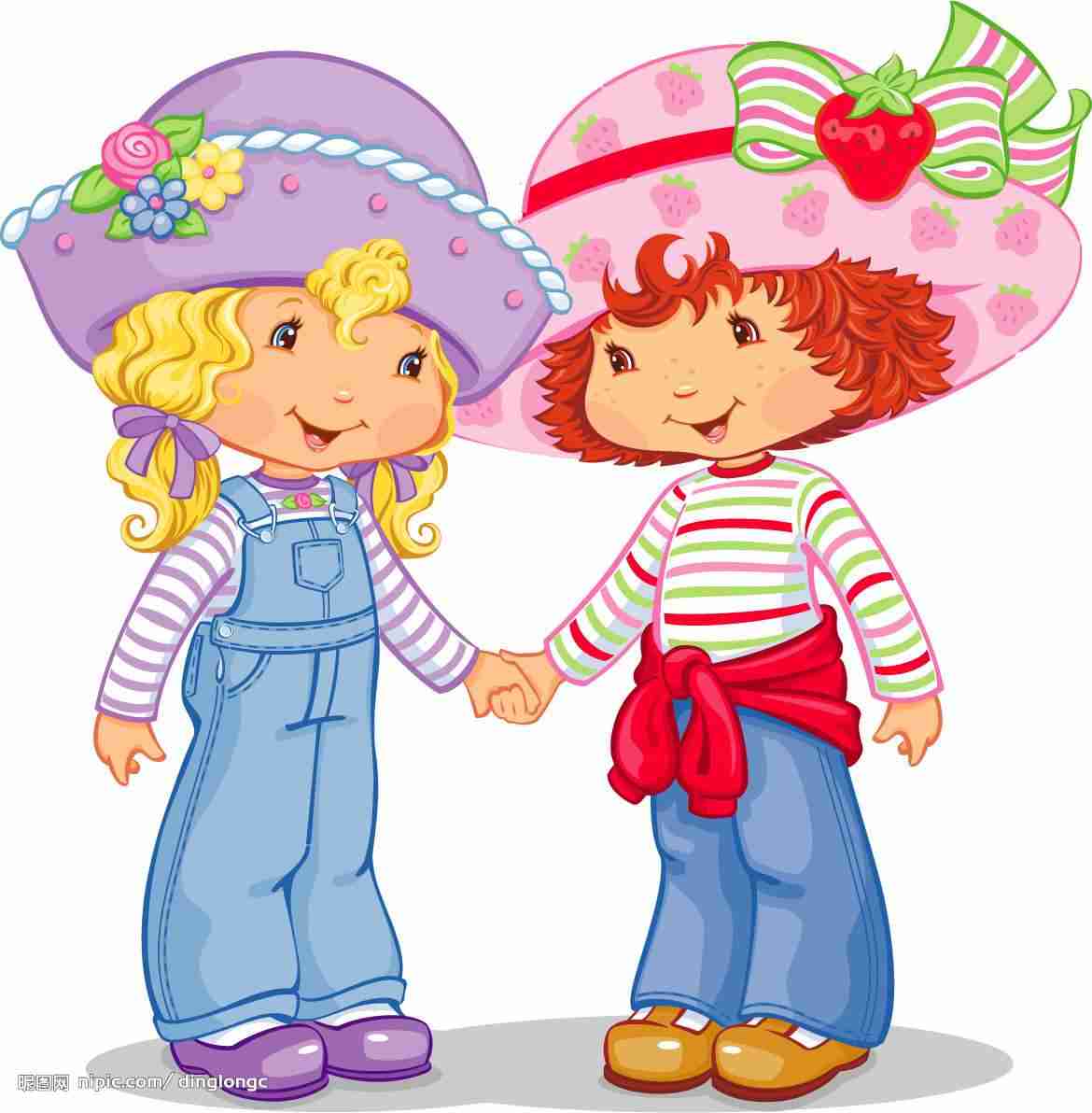